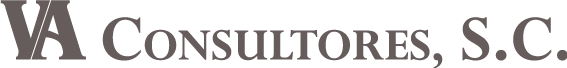 TÉCNICAS DE  GESTIÓN EJECUTIVA 2018
LICENCIATURA EN INGENIERÍAS
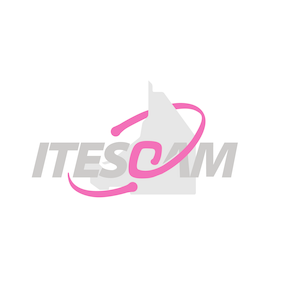 MÓDULO II.
TÉCNICAS DE DISEÑO ESTRATÉGICO

CASO PRACTICO MODULAR – CPM
MÓDULO II
.
IMPORTANTE: 

LEA CUIDADOSAMENTE EL SIGUIENTE CASO PRÁCTICO MODULAR – CPM (PAGINAS. 48 A 52), CONSULTE SU MATERIAL, Y CONTESTE LA SOLUCIÓN EN EL FORMATO DE REPORTE DEL CASO (PÁGINAS 53 Y 55) QUE ES EL DOCUMENTO QUE DEBE ENTREGAR ANTES DEL INICIO DE LA SESIÓN DE TRABAJO DEL MÓDULO I.

RECUERDE QUE PARA TENER DERECHO A PRESENTAR EXAMEN DE ESTE MÓDULO, DEBERÁ USTED ENTREGAR DEBIDAMENTE RESUELTO EL FORMATO DE REPORTE,  YA SEA IMPRESO O LLENADO A MANO PARA PODER TENER DERECHO A PRESENTAR EL EXAMEN FINAL.
48
** Los datos y nombres del presente caso son ficticios y solo sirven de información para la resolución del caso.
49
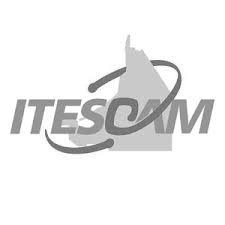 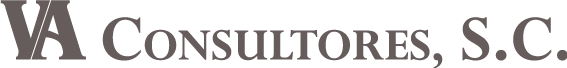 ** Los datos y nombres del presente caso son ficticios y solo sirven de información para la resolución del caso.
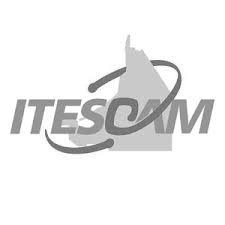 50
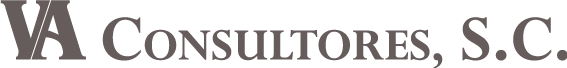 ** Los datos y nombres del presente caso son ficticios y solo sirven de información para la resolución del caso.
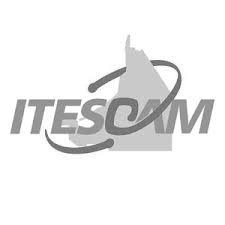 51
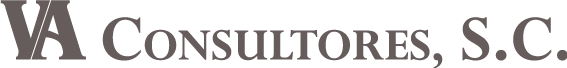 ** Los datos y nombres del presente caso son ficticios y solo sirven de información para la resolución del caso.
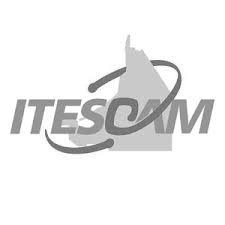 52
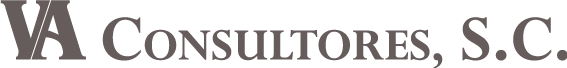 53
*SI REQUIERE MÁS ESPACIO PUEDE UTILIZAR EL REVERSO DE ESTAS HOJAS O BIEN AGREGAR LAS QUE REQUIERA
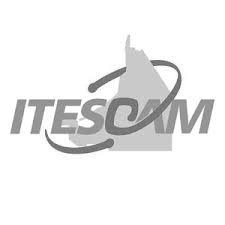 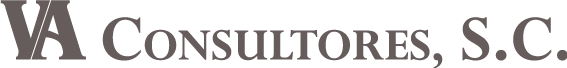 3.0  Elabore en los formatos a continuación, las matriz de evaluación de alternativas de decisión de cada una de las plantas maquiladores susceptibles de comprar o contratar

* Para efecto de su valoración en cada elemento, los indicadores son:  9: Muy bueno o positivo, 6: Aceptables o nivel medio y 3: Malo, bajo o negativo. Si así lo considera, puede utilizar sus propios índices.
*SI REQUIERE MÁS ESPACIO PUEDE UTILIZAR EL REVERSO DE ESTAS HOJAS O BIEN AGREGAR LAS QUE REQUIERA
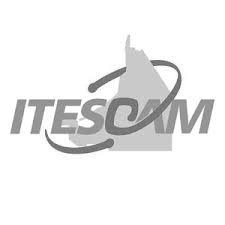 54
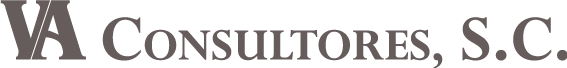